Programa Saneamiento de Panamá
OBJETIVOS GENERALES
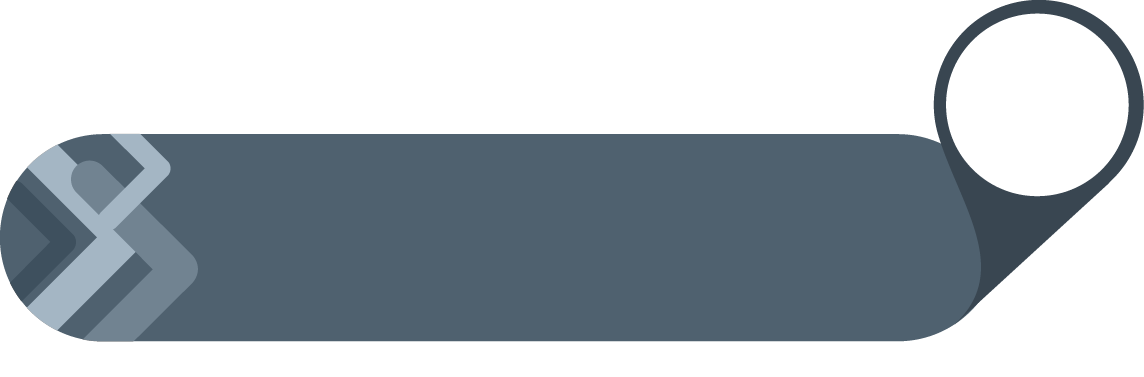 1
Explicar las fases del saneamiento y los beneficios que conlleva para la población y el medio ambiente.
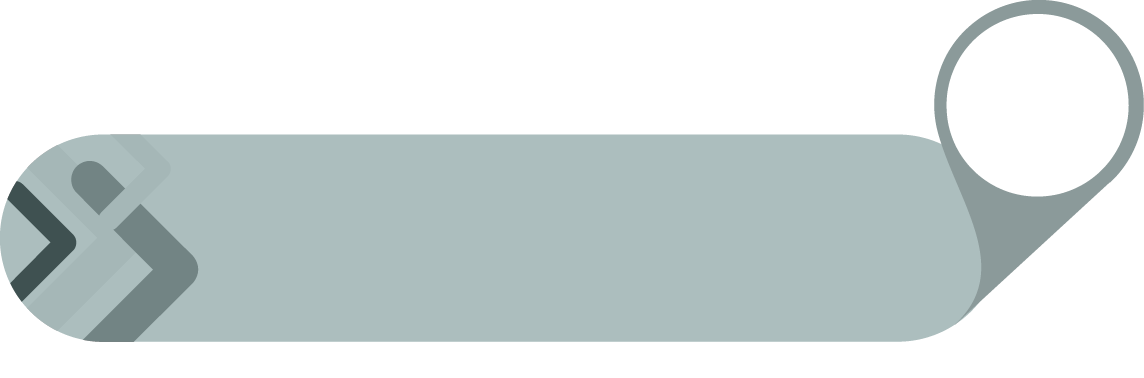 2
Dar a conocer los antecedents de la Unidad Coordinadora del Programa - UCP, y su gestión en el Programa de Saneamiento Panamá.
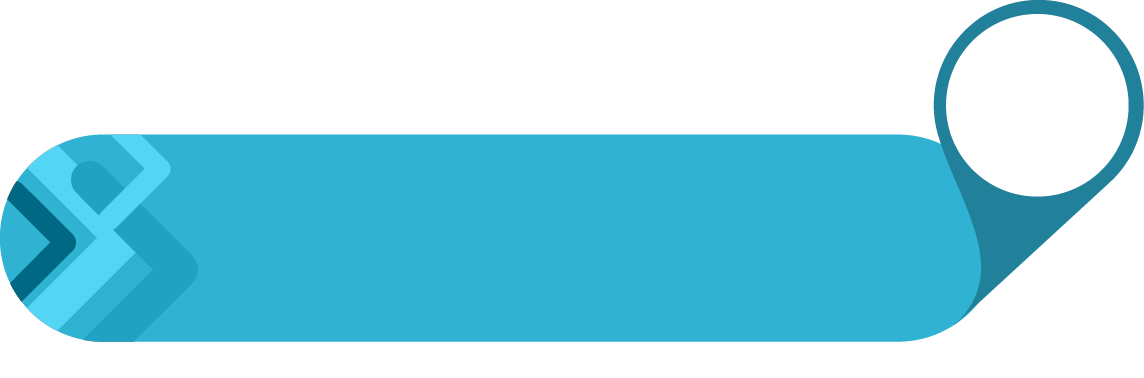 3
Dar a conocer el proyecto de Saneamiento que se estará desarrollando en el área de Panamá Oeste  y el impacto positivo en las comunidades
ARRAIJÁN ESTE Y ARRAIJÁN OESTE Y LA CHORRERA
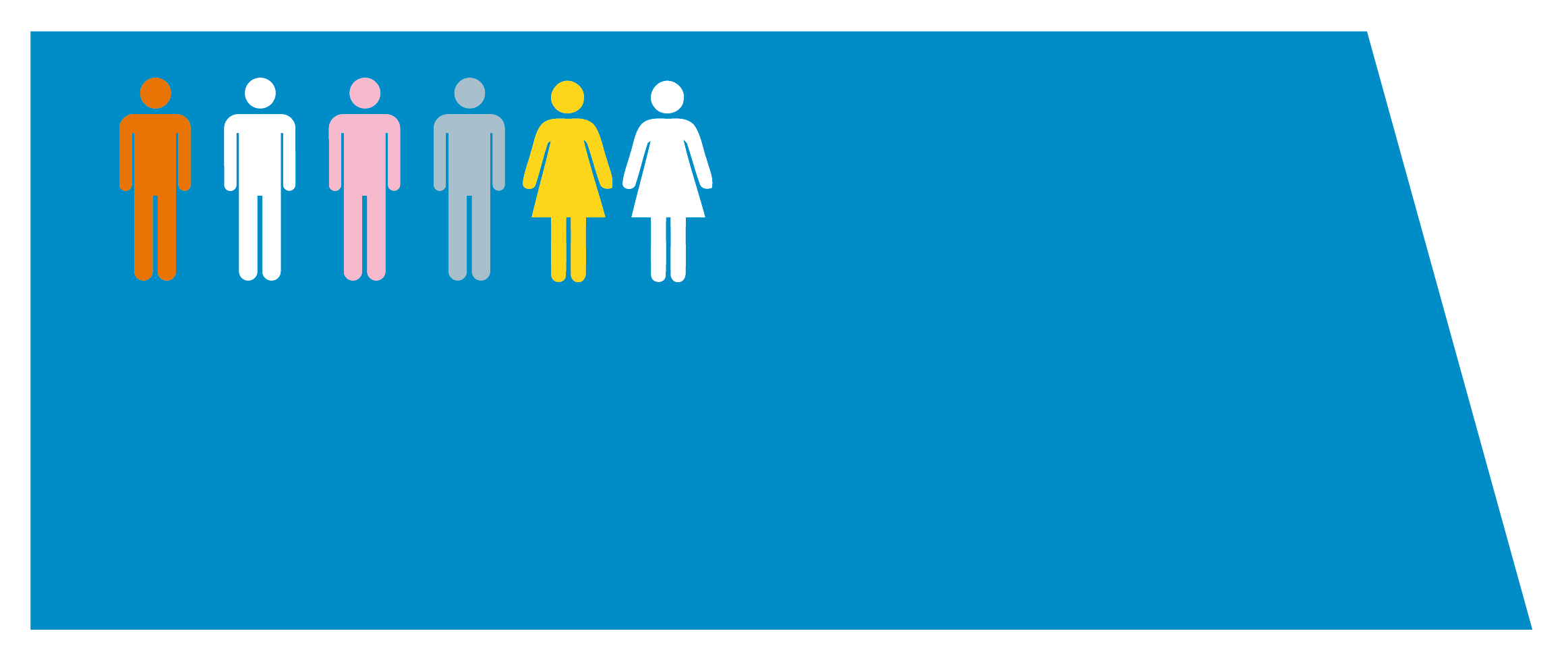 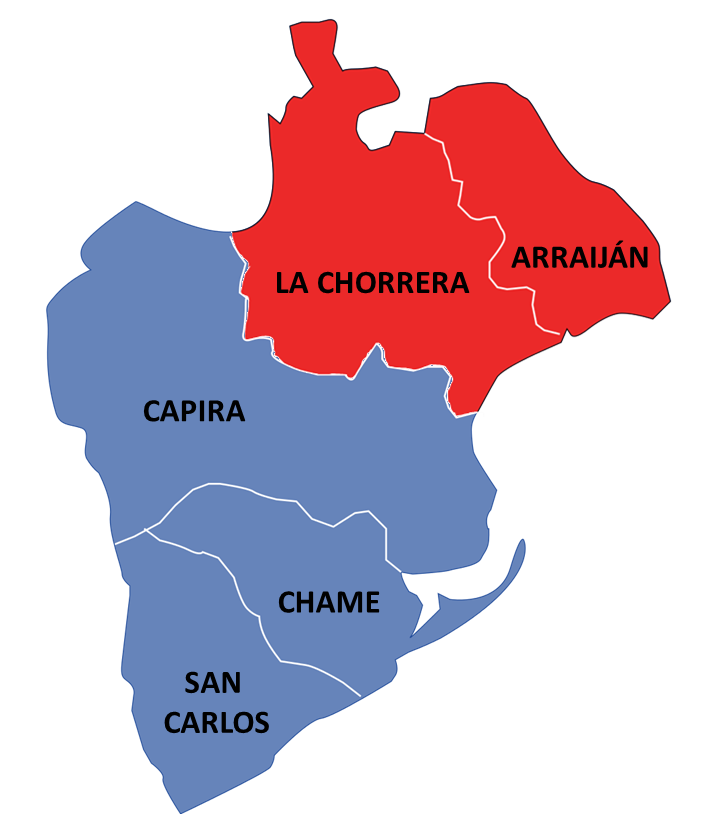 El Proyecto Beneficiará alrededor de 700,000 habitantes al 2050
SANEAMIENTO EN PANAMÁ OESTE
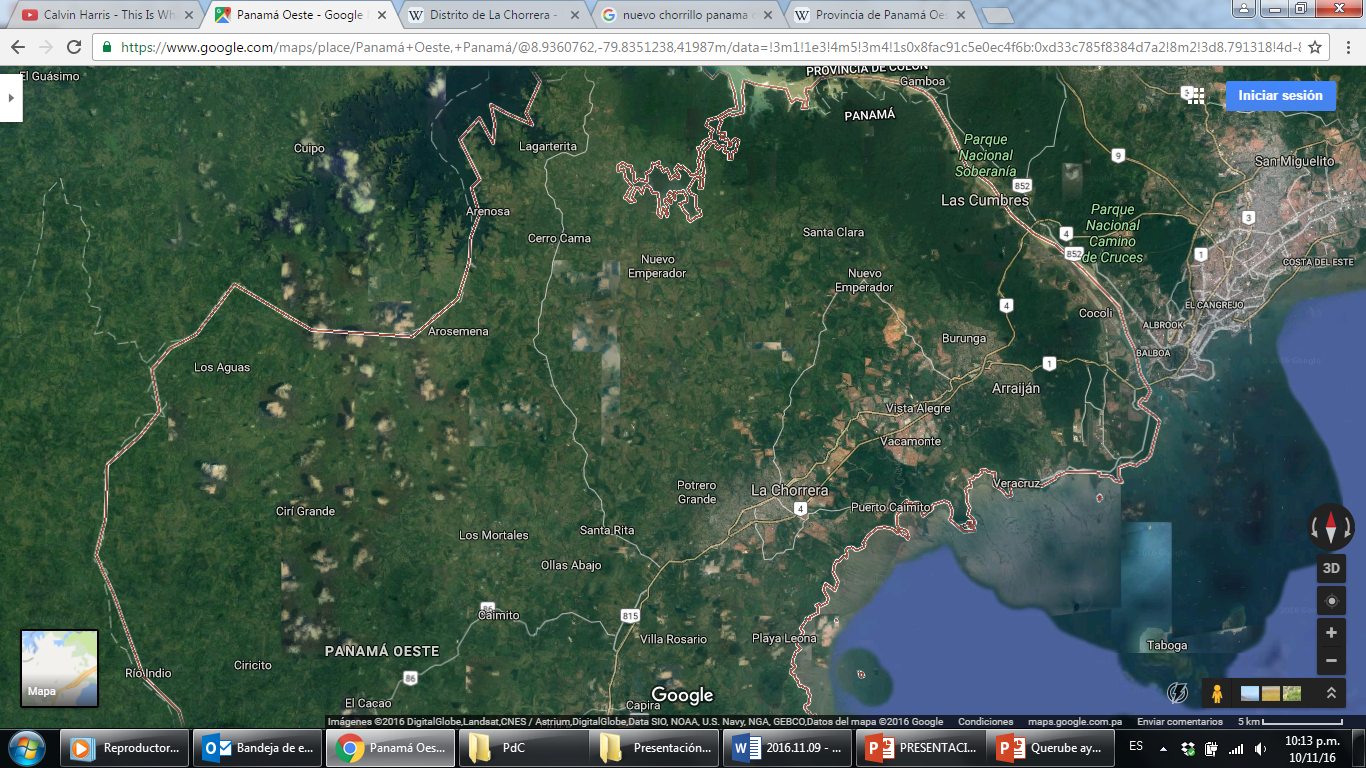 PROYECTO DE ARRAIJÁN ESTE
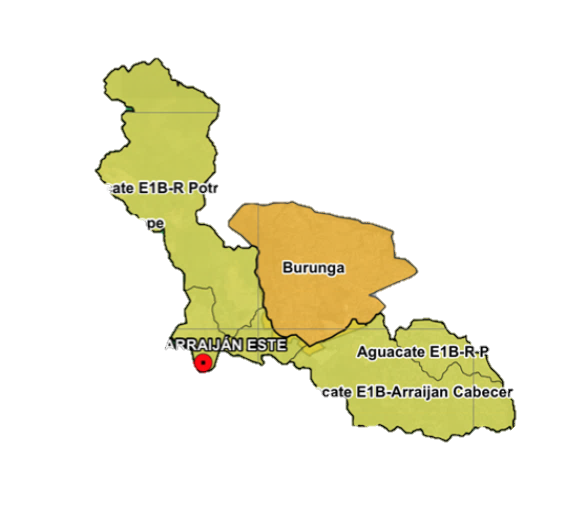 PTAR Arraiján Este
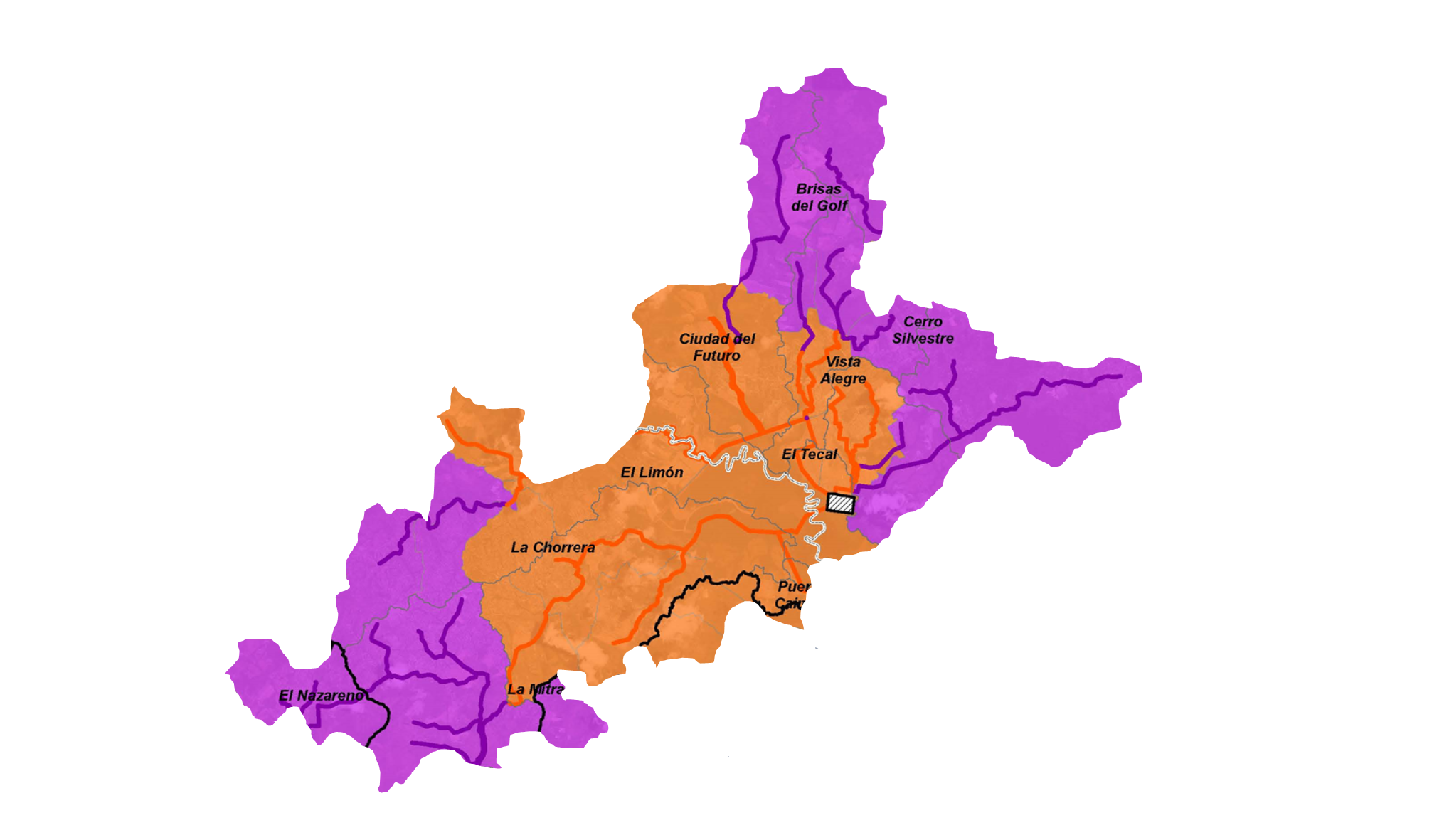 PTAR Caimito
PROYECTO DE ARRAIJÁN OESTE Y LA CHORRERA
CUENCAS ARRAIJÁN Y LA CHORRERA
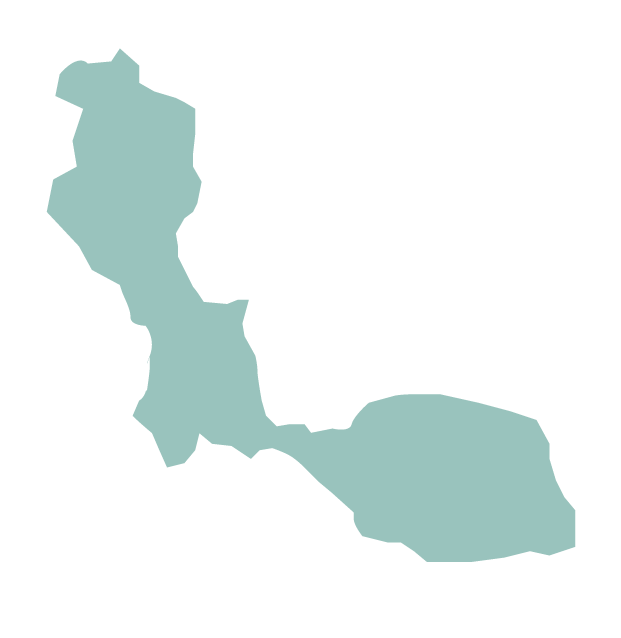 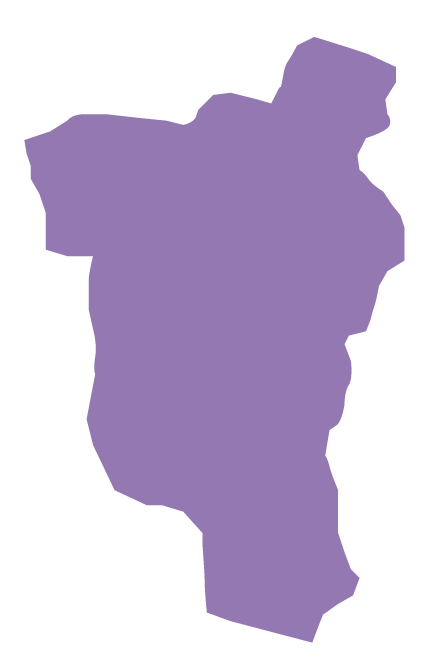 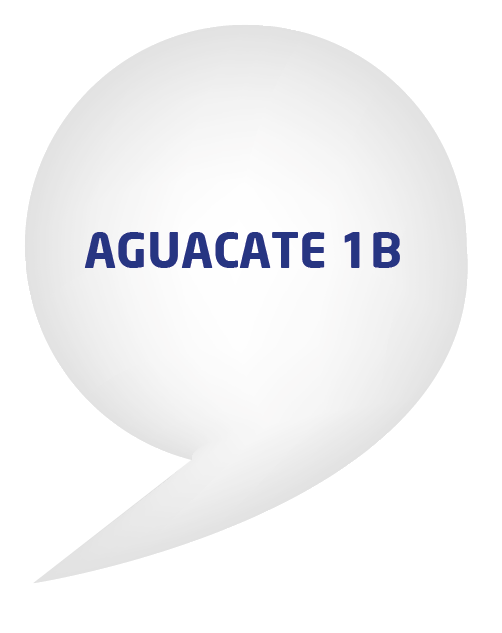 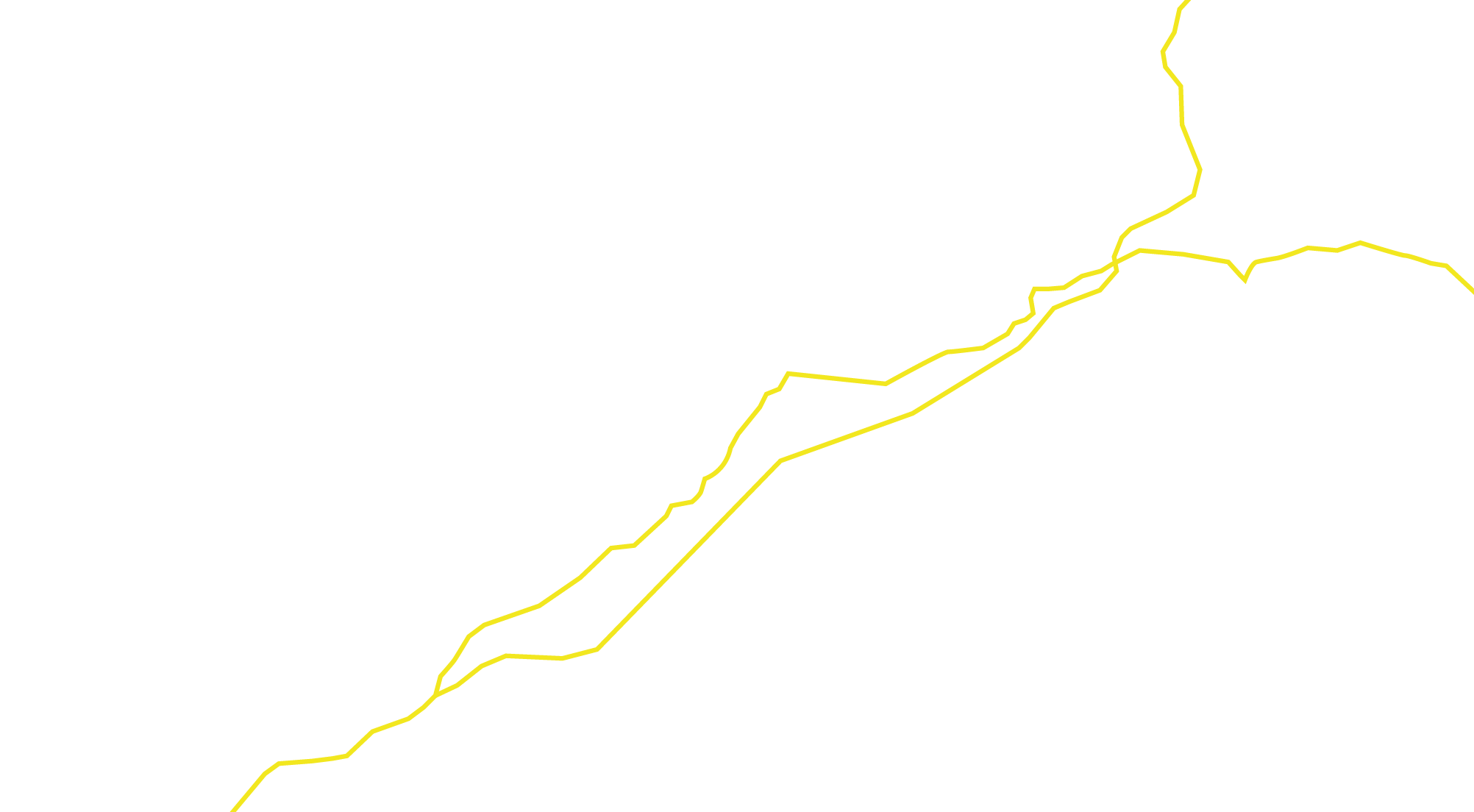 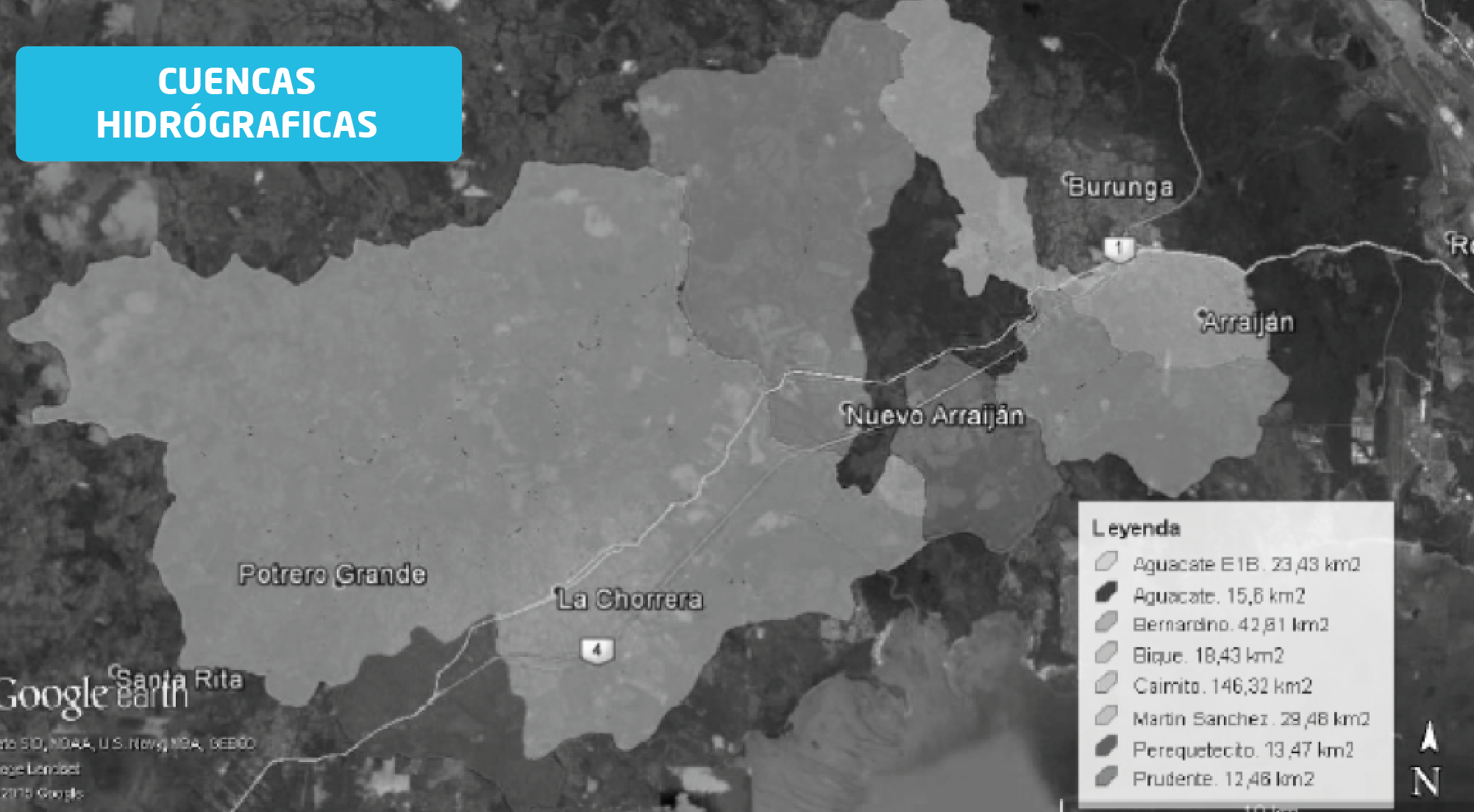 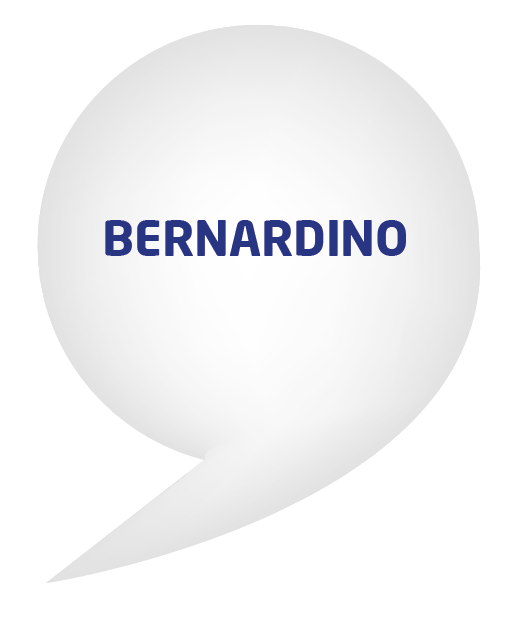 Aguacate Burunga
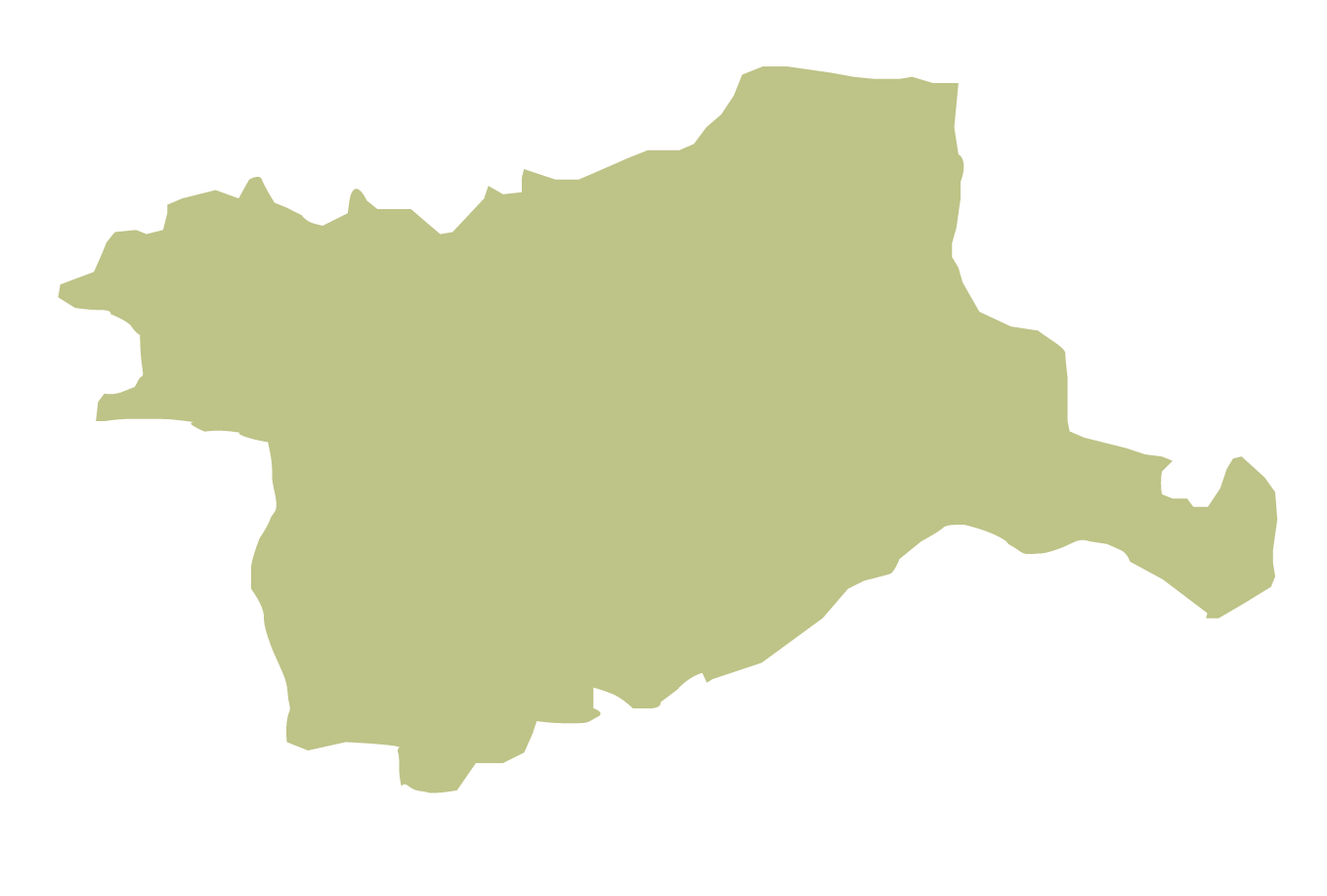 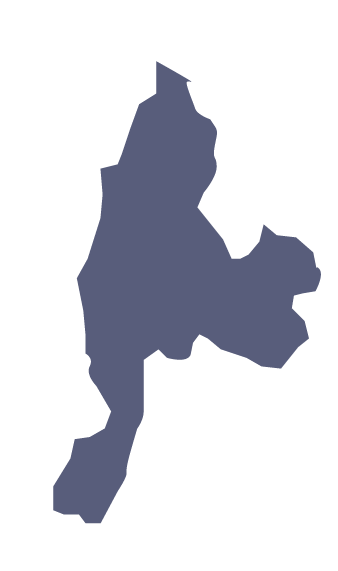 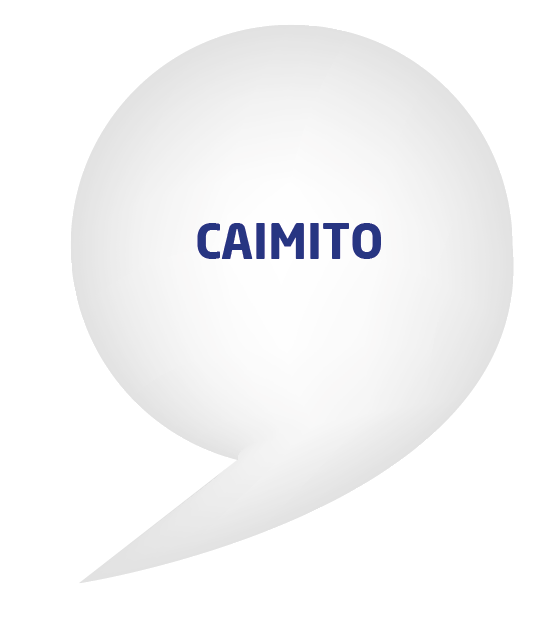 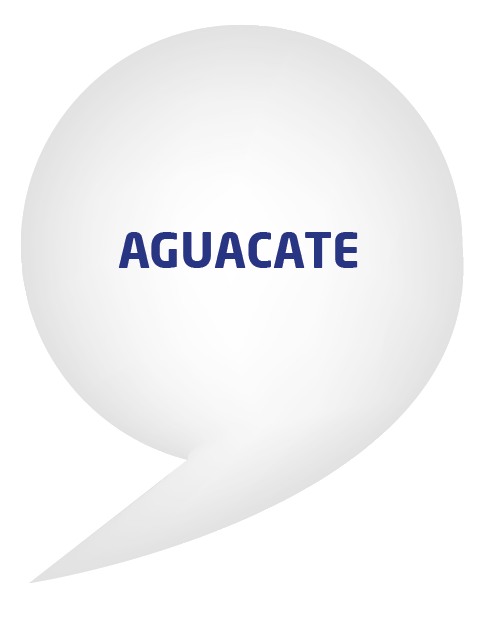 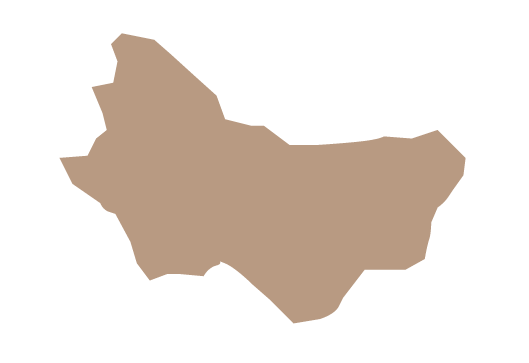 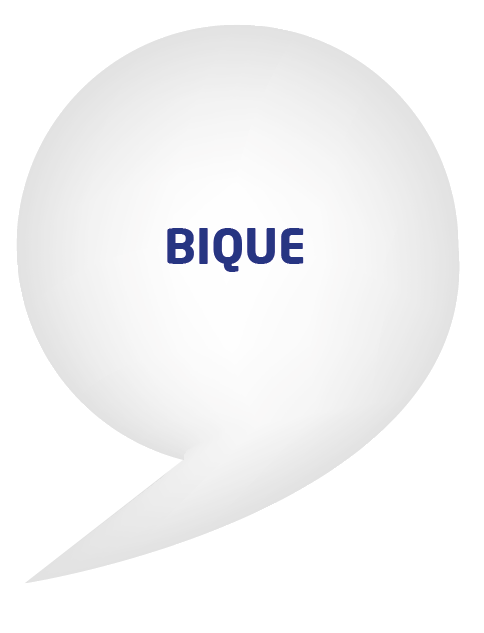 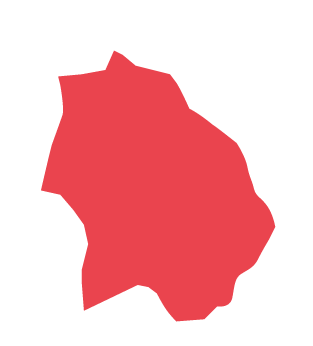 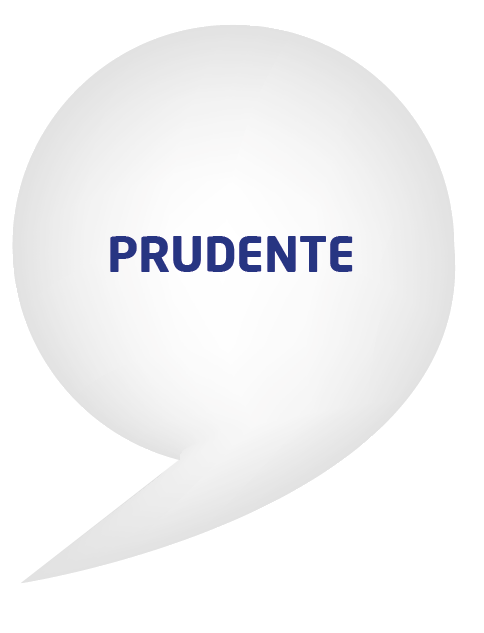 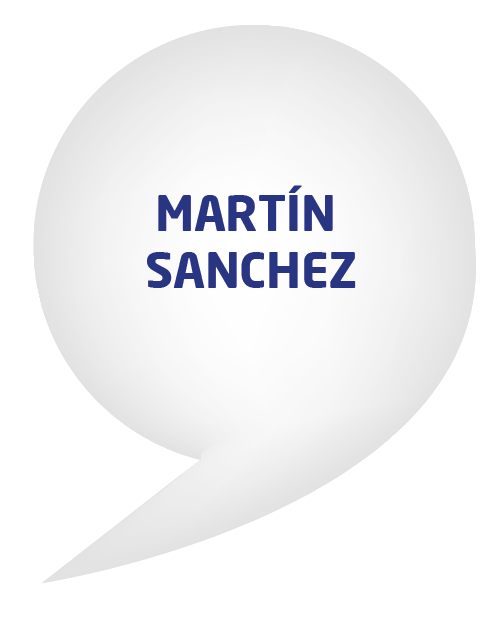 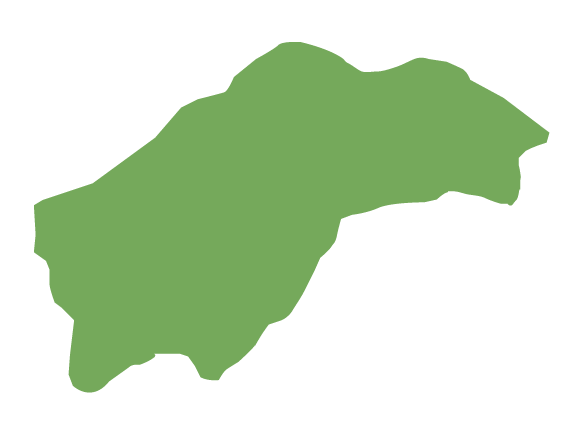 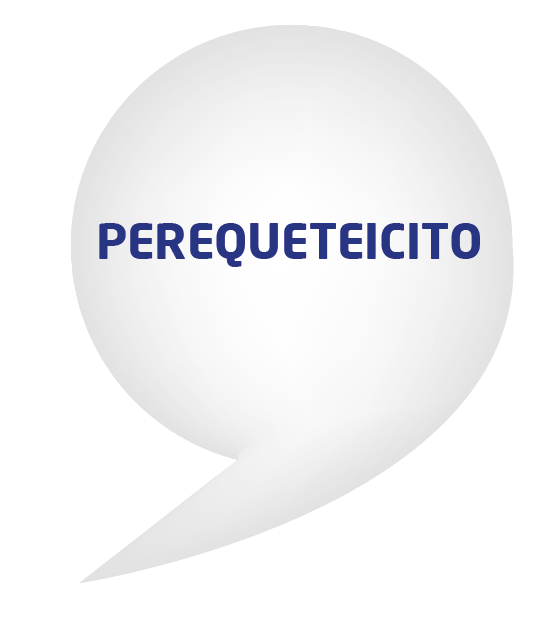 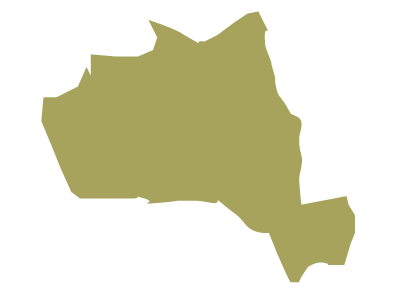 ARRAIJÁN OESTE Y LA CHORRERA
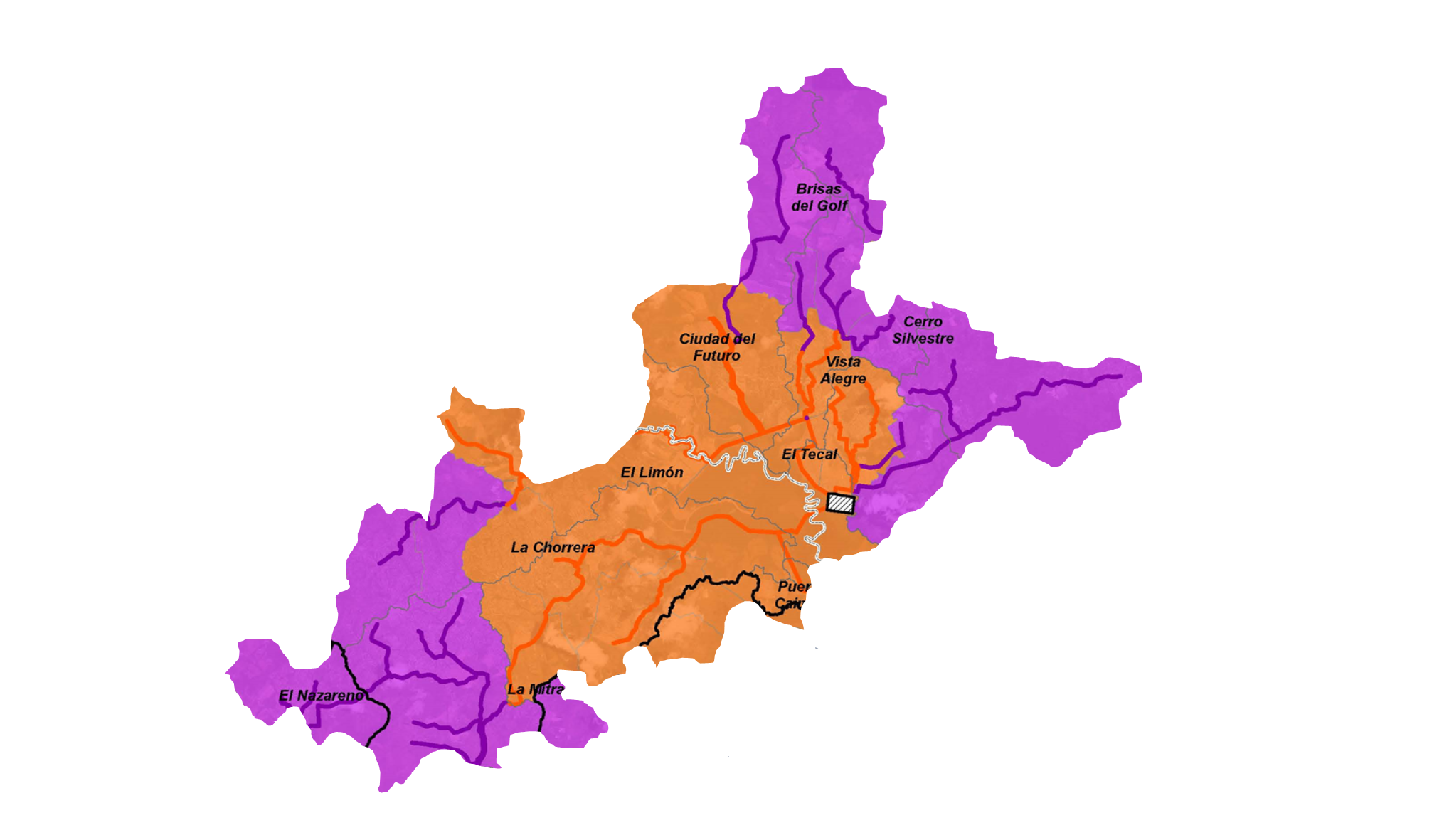 23 Paquetes de licitación
1 PTAR (1.35m3/s)
6.63 km interceptor 
718.10 Km de redes 
119.46 Km de colectoras 
7 EBAR
PTAR Caimito
ARRAIJÁN OESTE Y LA CHORRERA – FASE 1
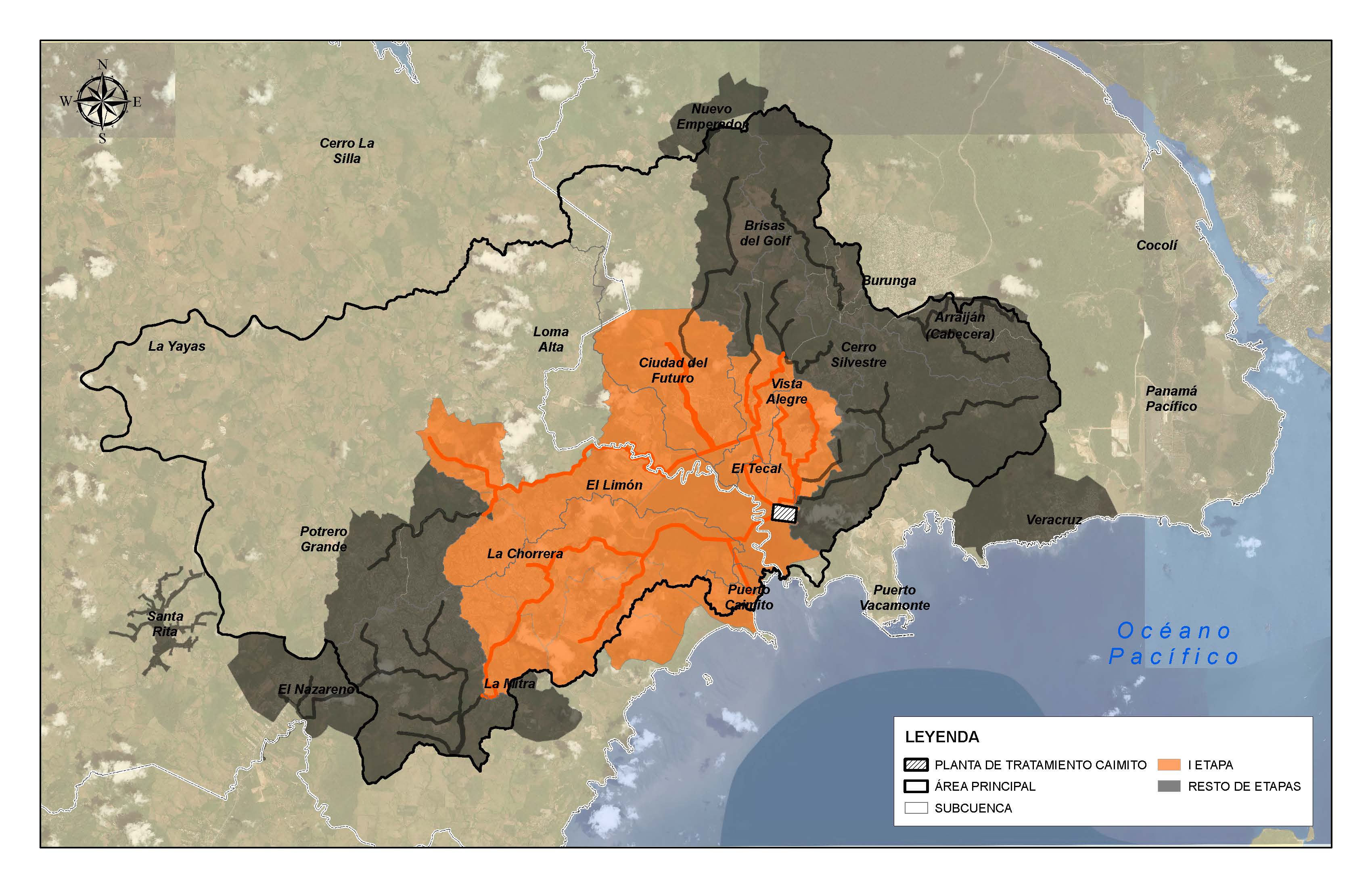 1 PTAR (1.35m3/s) 
6.63 km interceptor 
308.2 Km de redes 
60.36 Km de colectoras 
4 EBAR
Estatus: Elaboración de pliego para contratación de Contratista Supervisor
PTAR Caimito
ARRAIJÁN OESTE Y LA CHORRERA – FASE 1
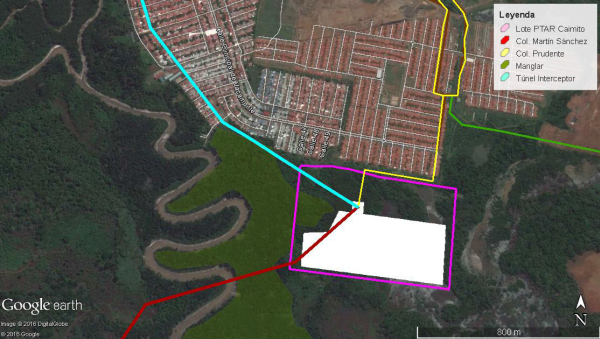 PTAR
2.7 m3/s 
(al 2050)
Estará ubicada en la desembocadura del río Caimito en el área de El Tecal
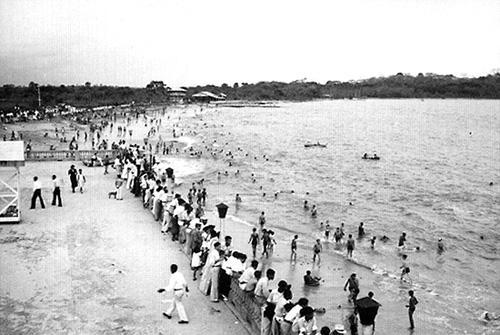 www.saneamientodepanama.gob.pa
@SaneamientoPma       @SaneamientoPma  
Programa Saneamiento de Panamá
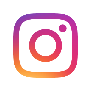 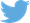 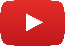 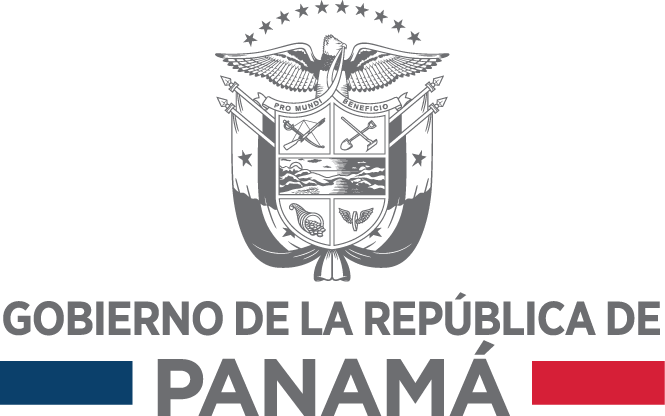 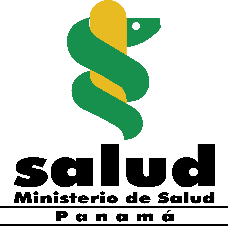 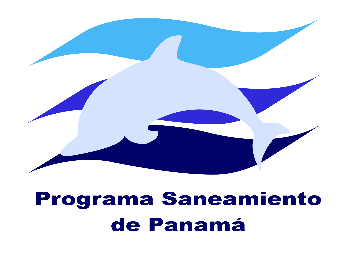